Color index as cloud information
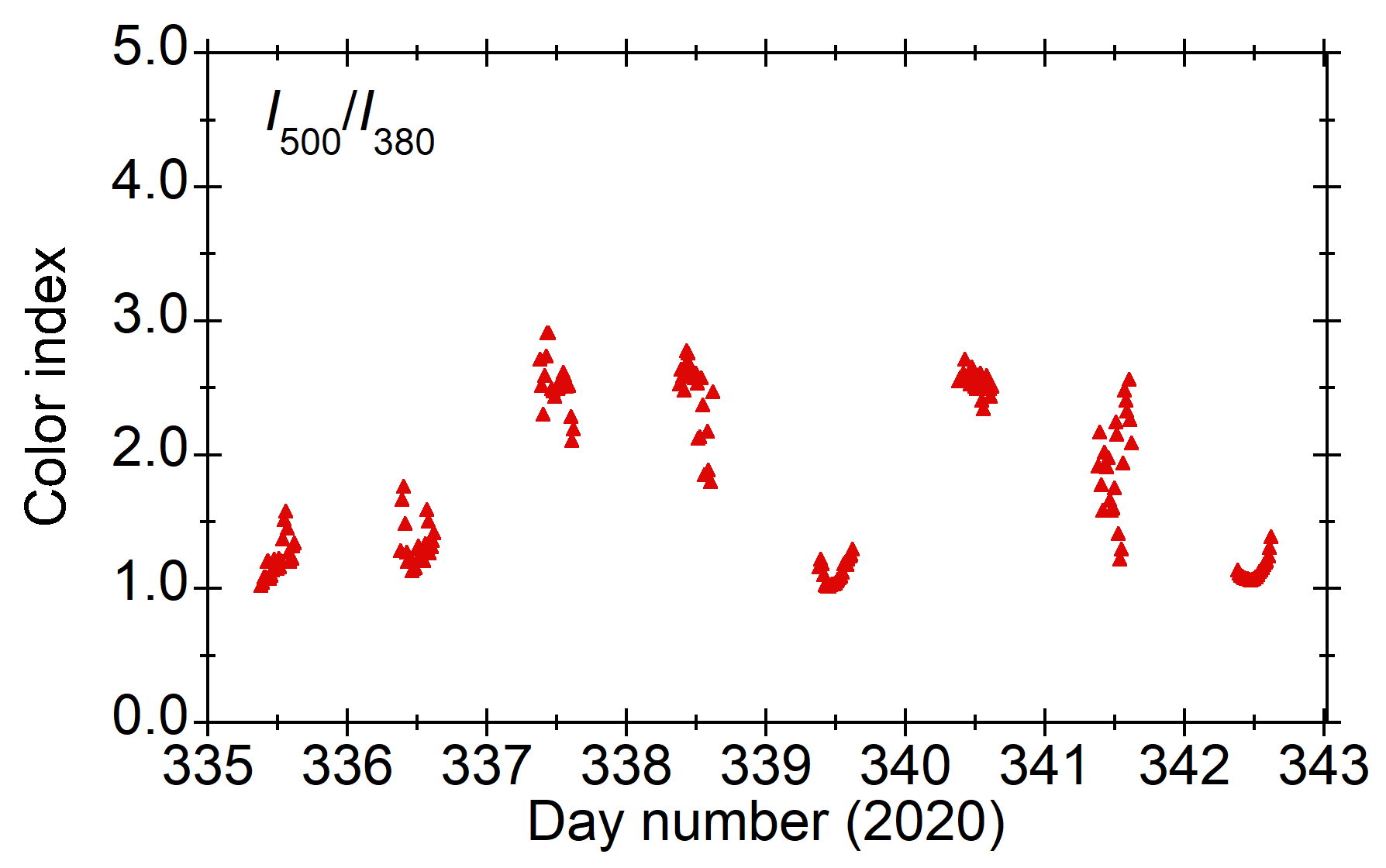 sky is white
MAX-DOAS #1 (north)
sky is blue
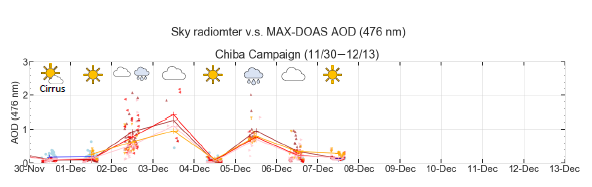 Ohno-kun’s plot
Aerosol extinction coefficient
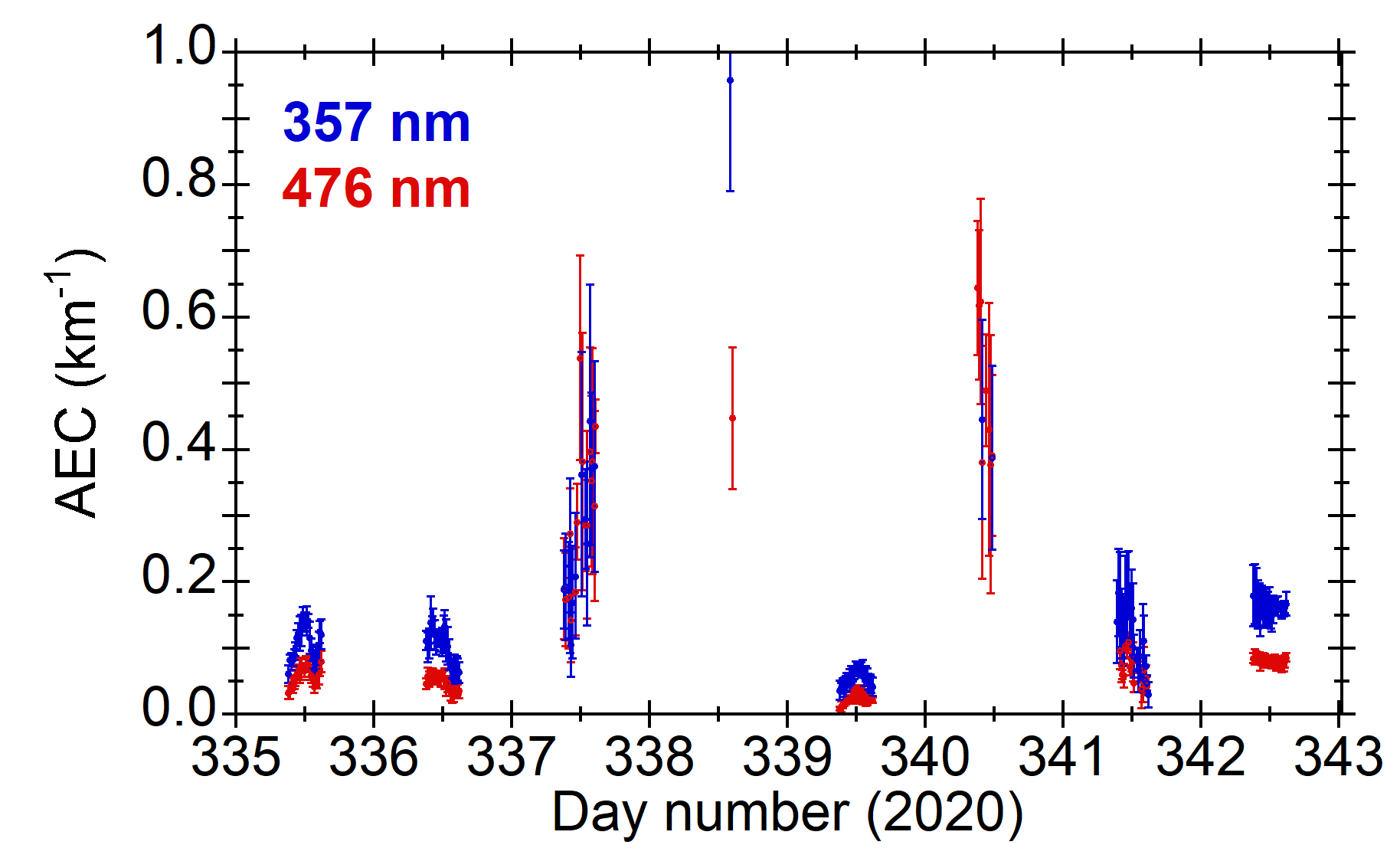 MAX-DOAS #1 (north)